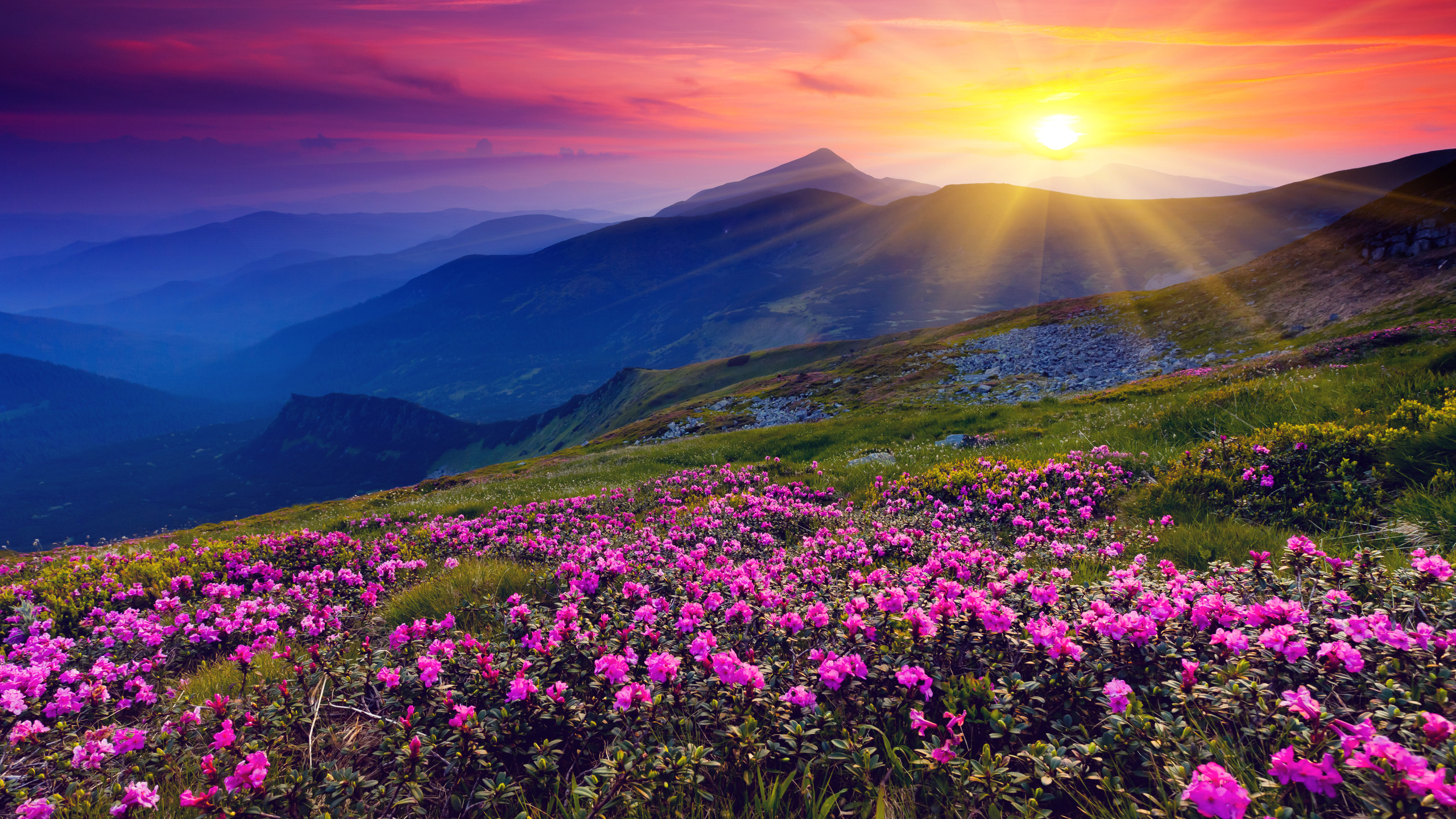 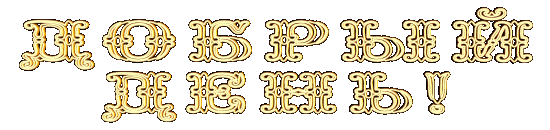 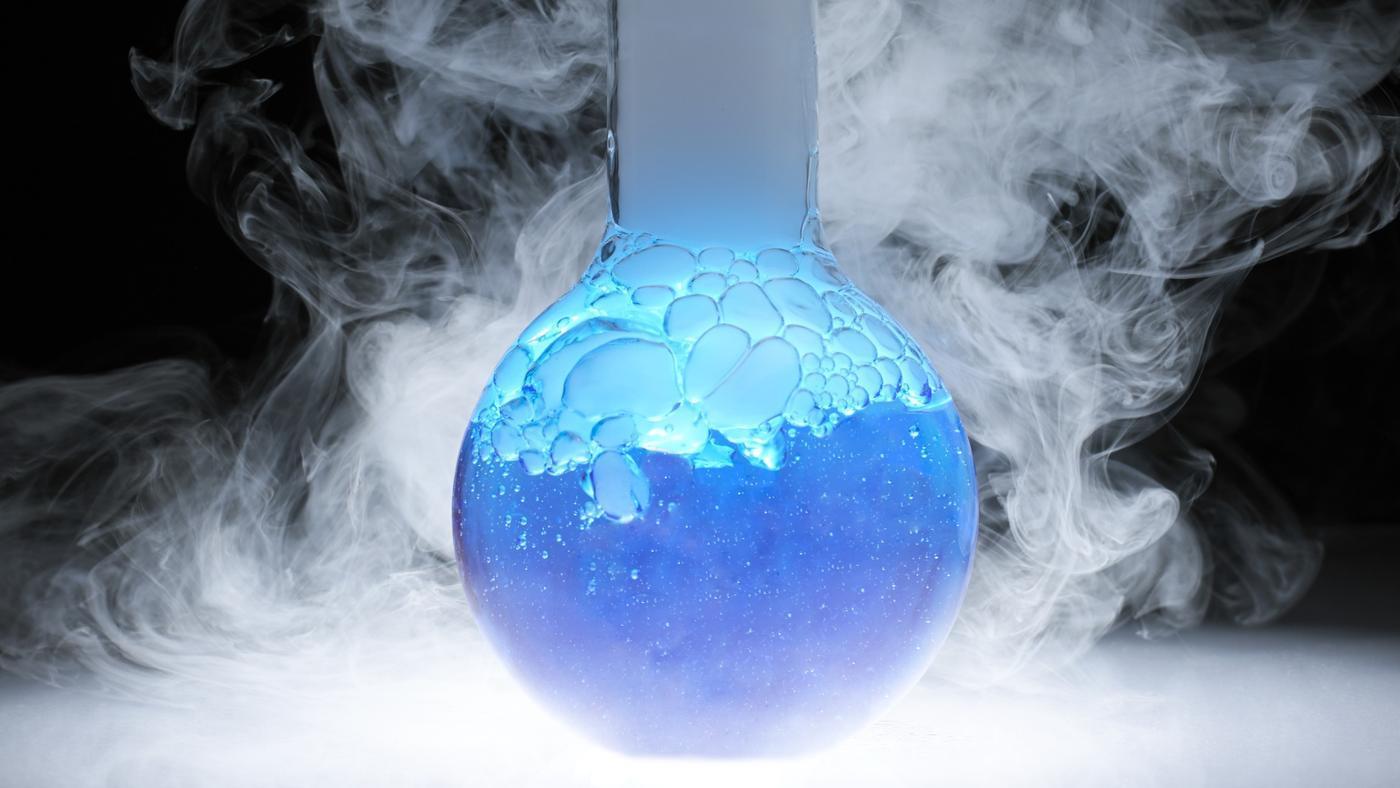 Чем отличаются газы от жидкостей и твёрдых тел?
Какой газ требуется для жизни?
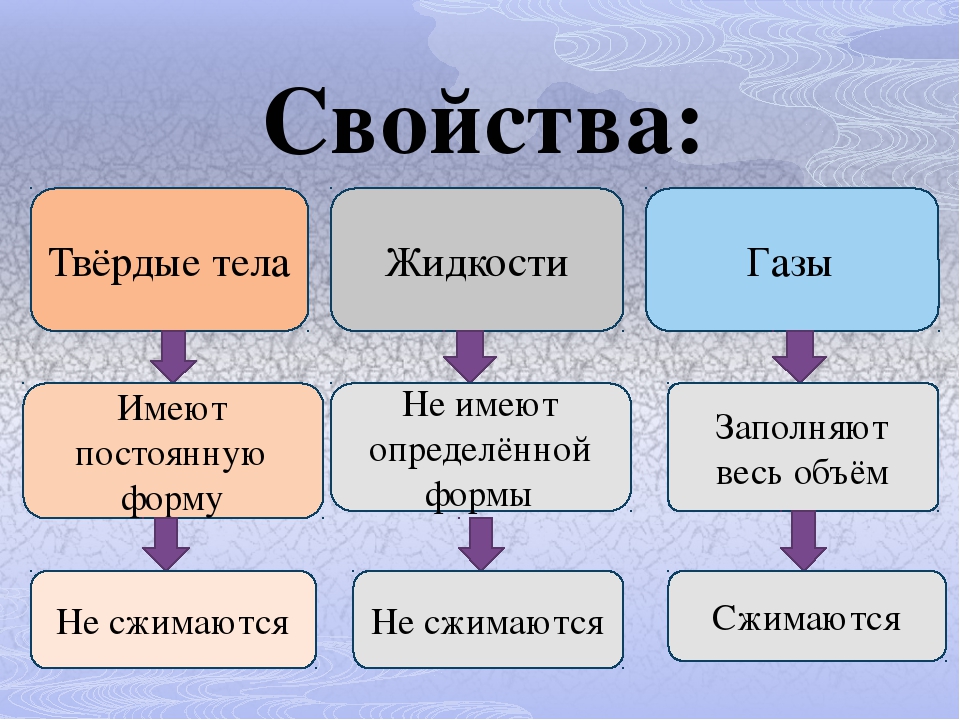 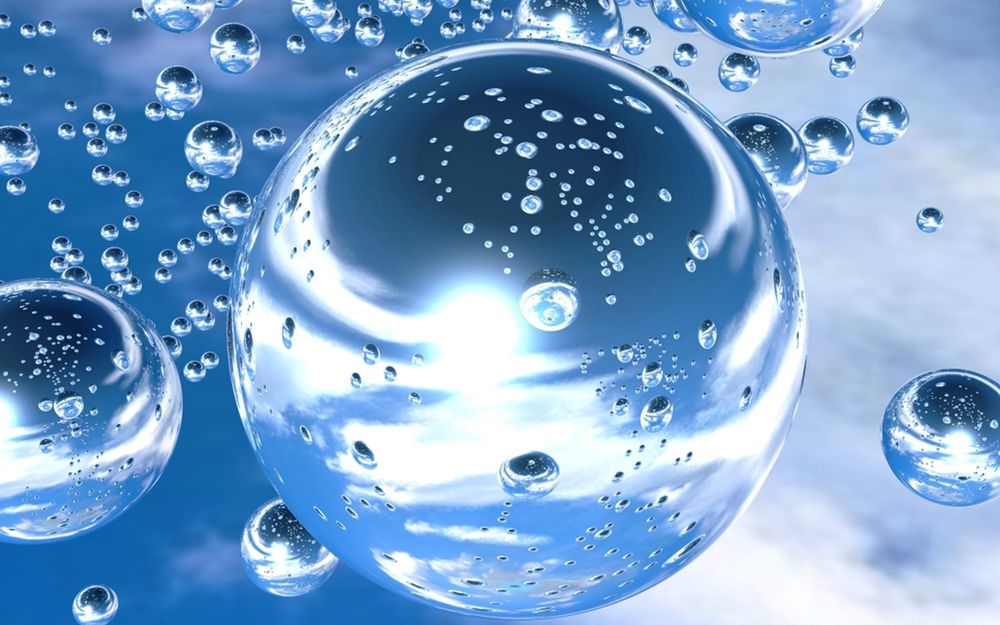 Вода- самое главное вещество
Цель:
Узнать о свойствах воды и её важности в нашей жизни
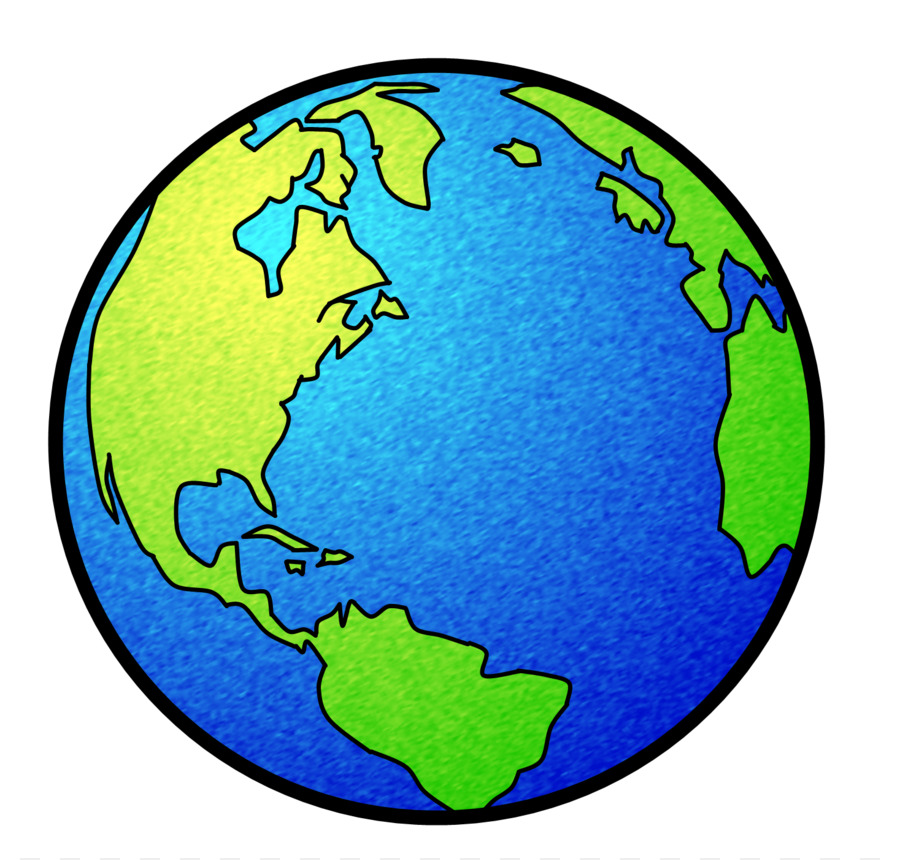 Вода- 70%
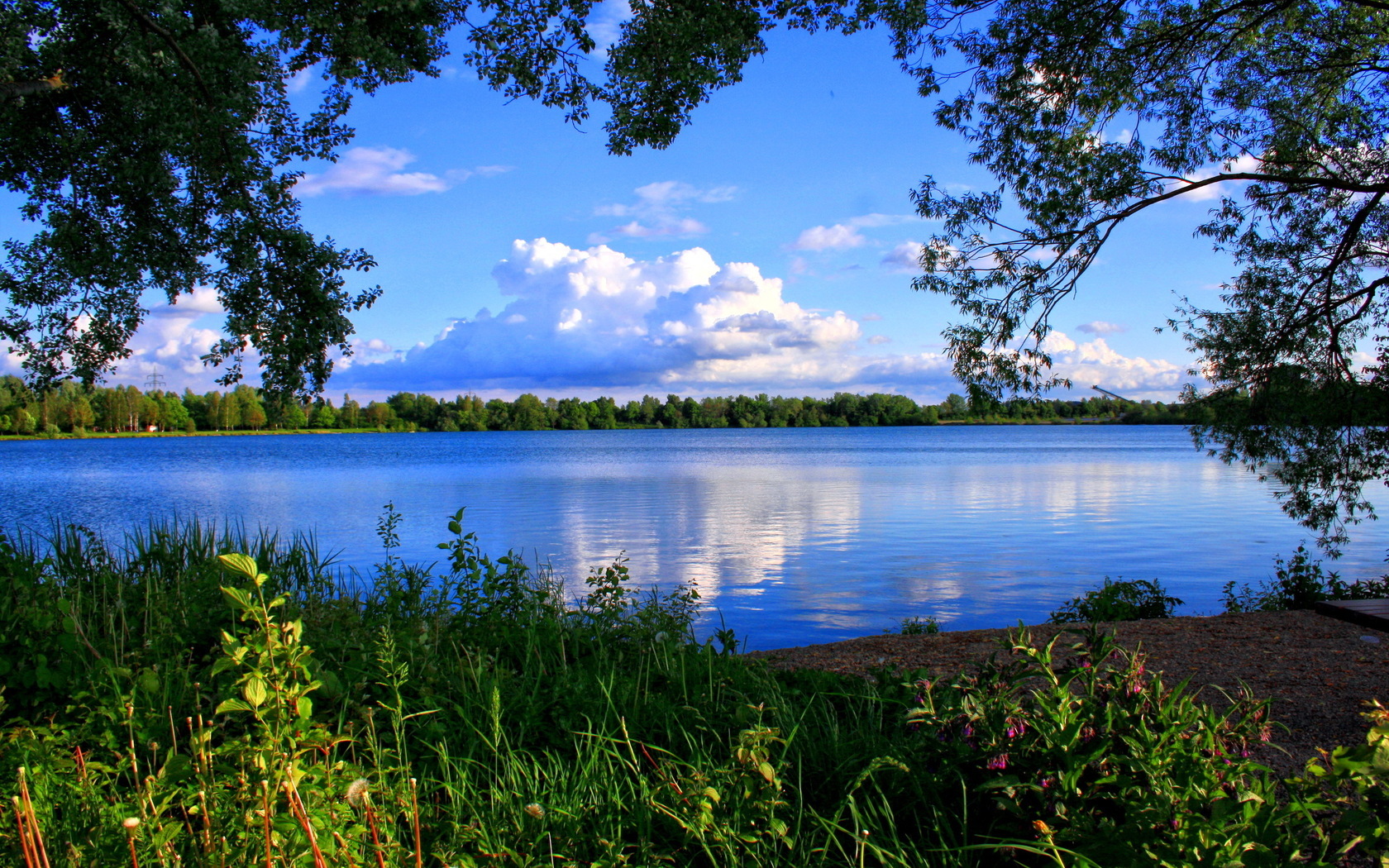 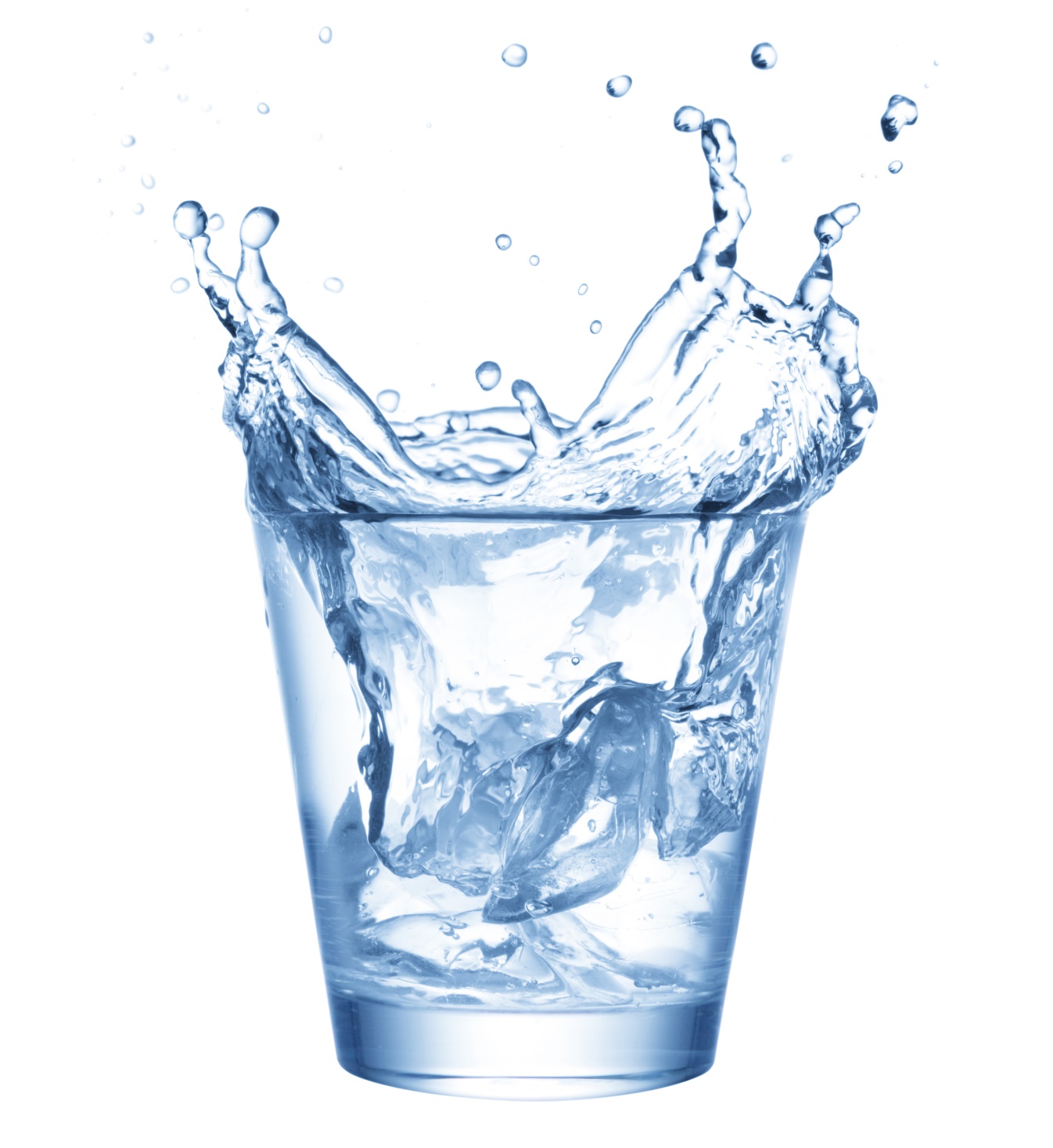 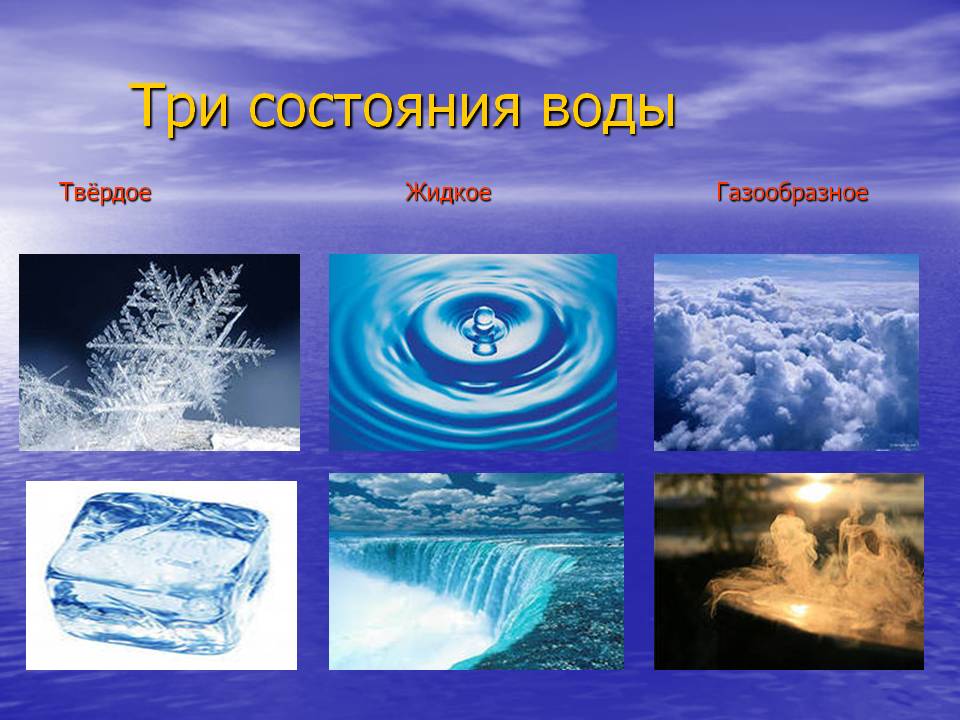 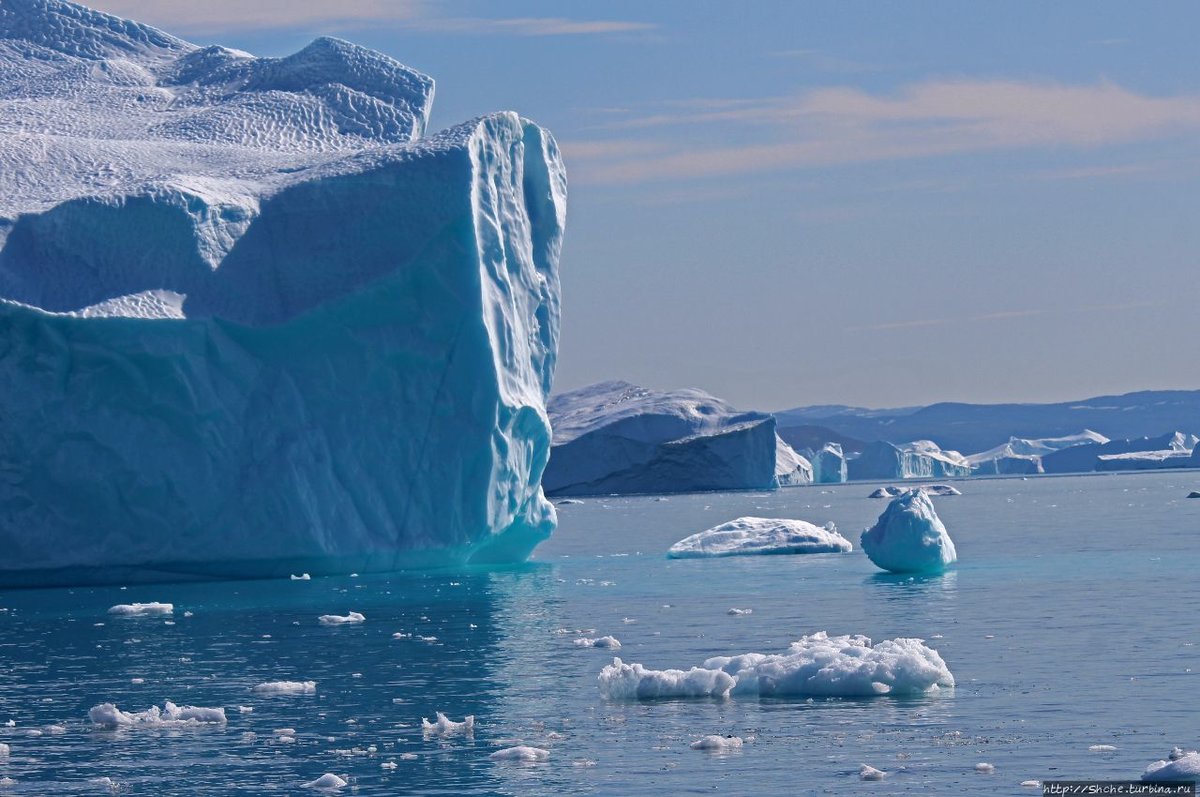 Северный ледовитый океан
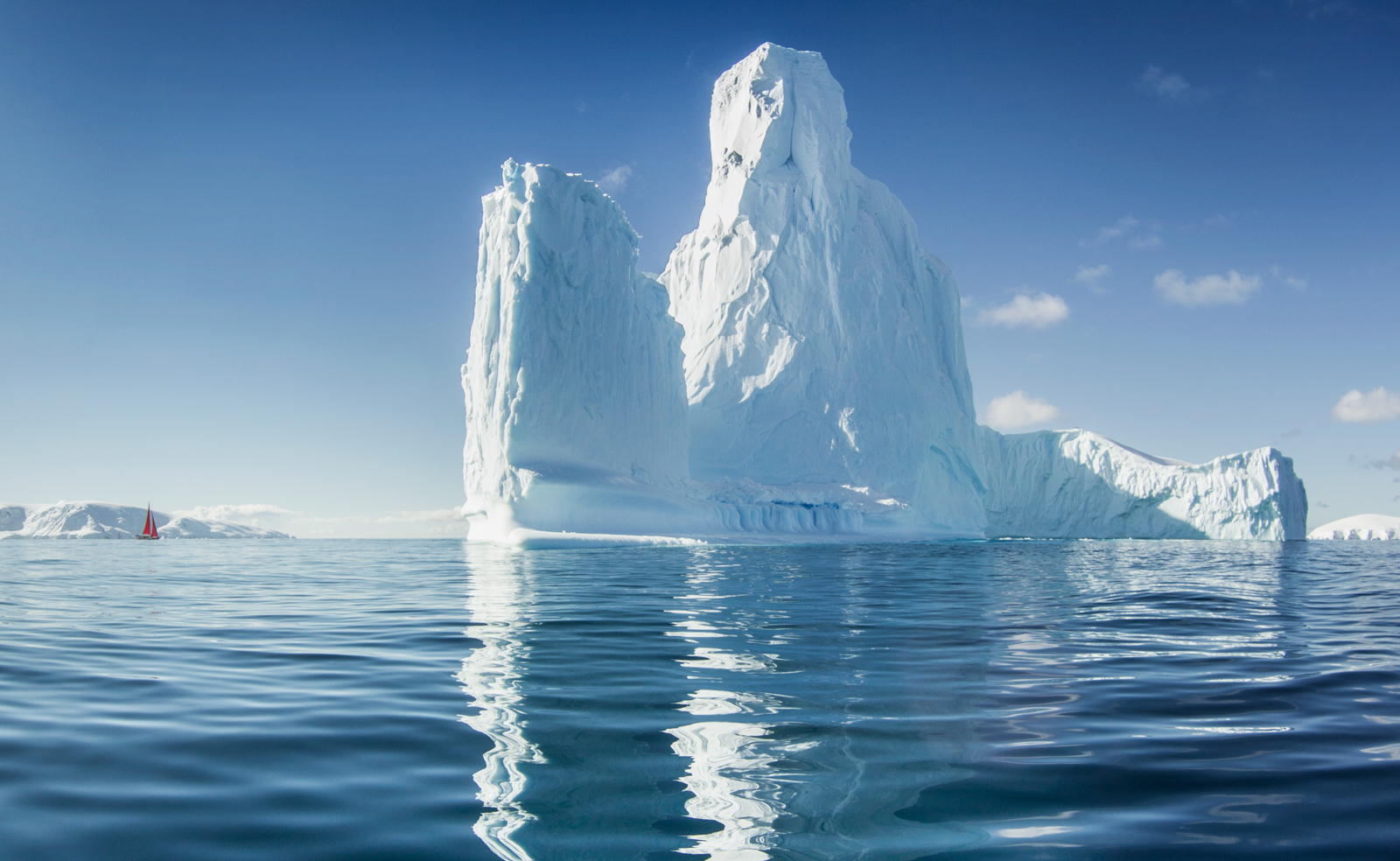 Антарктида
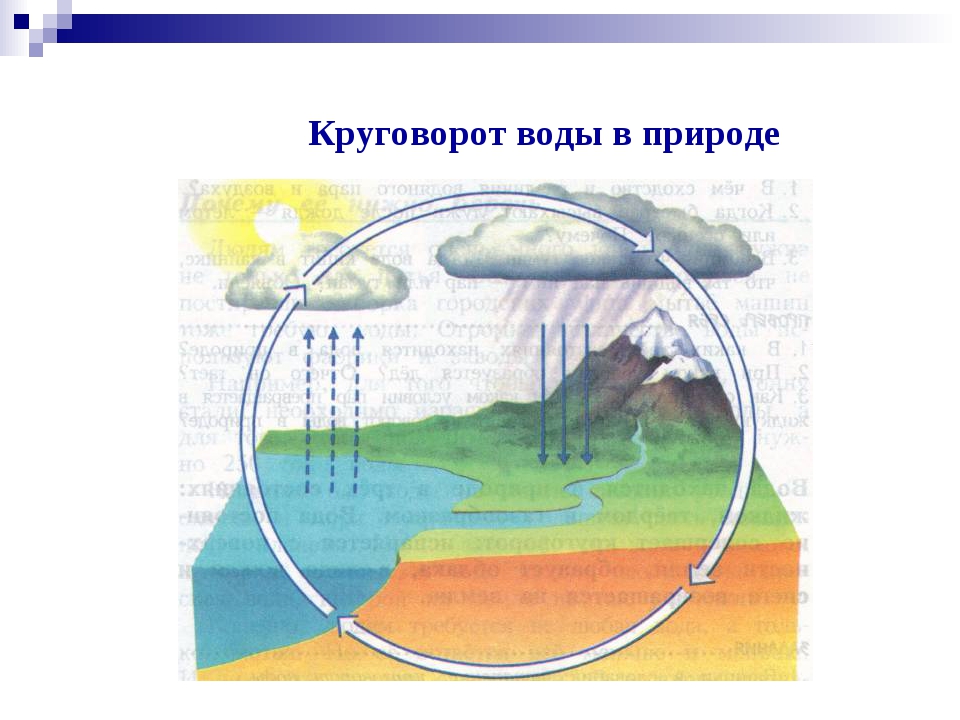 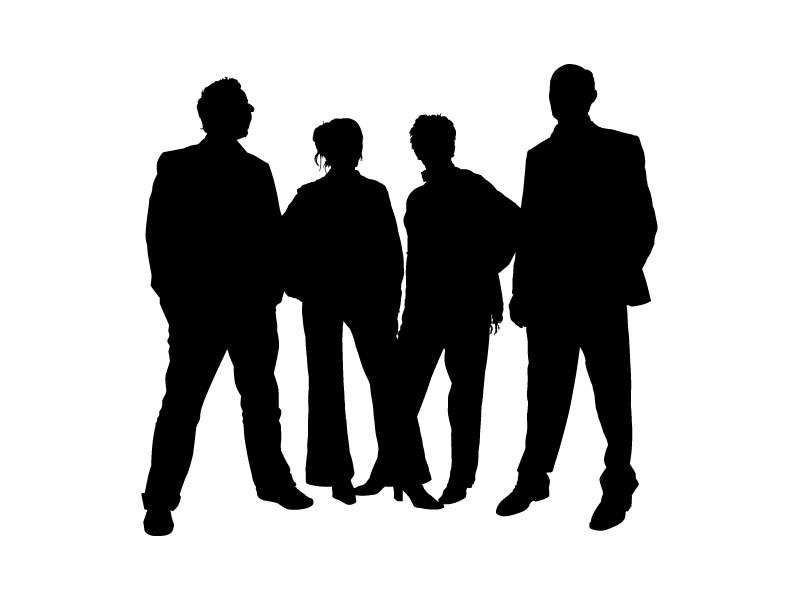 1.Когда один говорит- другие слушают;
2.Нужно уважать мнения друг друга;
3.Не оскорблять друг друга и не перебивать.
План работы:
Прочитать текст;

Выделить главное;

Составить 1 вопрос.
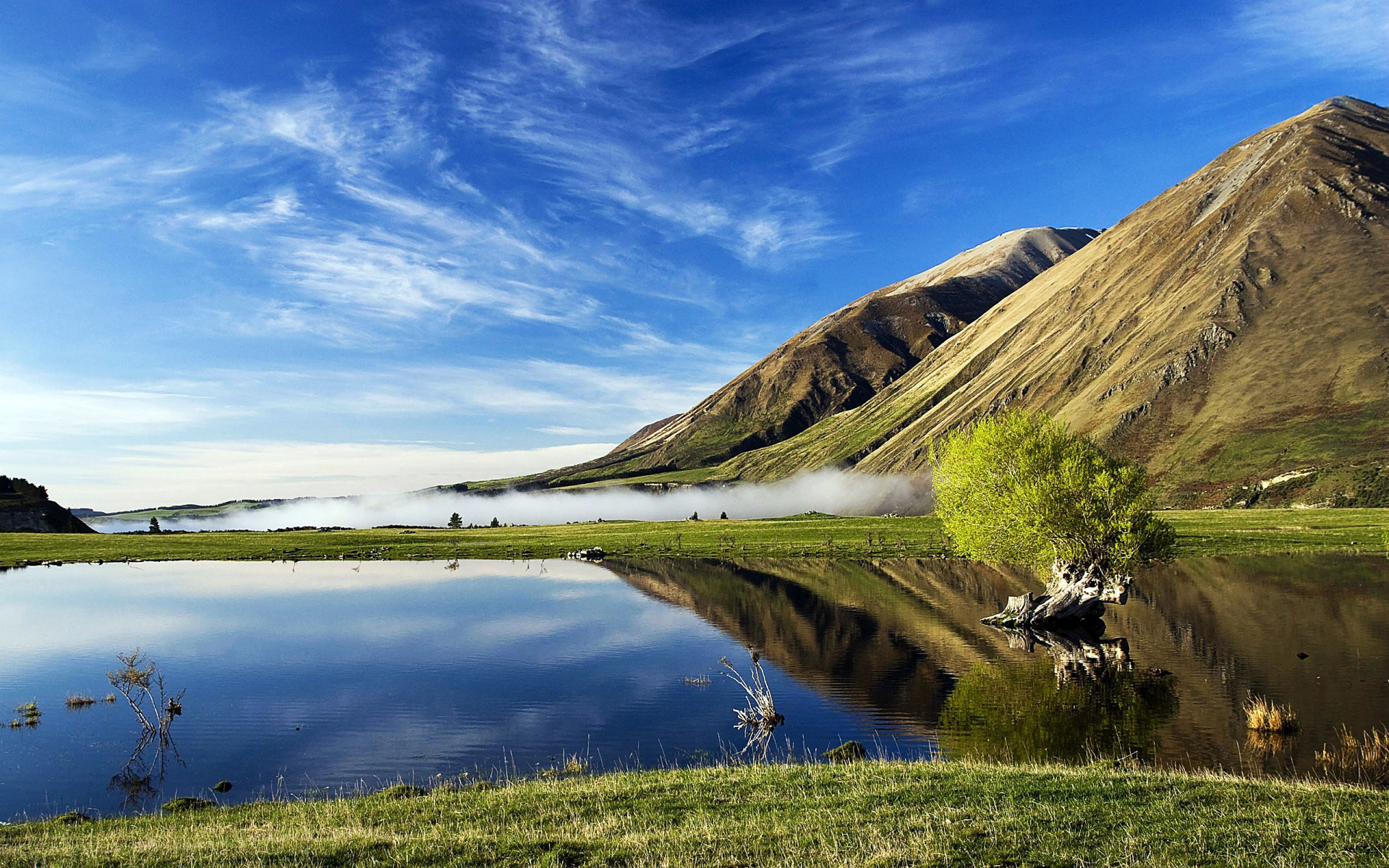 План работы:
Прочитать ситуацию;

Выявить причину;

Составить план действий.
Взаимоконтроль:
Нет ошибок- «5»
1 ошибка- «4»
2 ошибки- «3»
1.Каждое лето необходимо устраивать загрязнение водоёмов;
2.Наша планета состоит из 40 % воды;
3.Вода превращается в лёд при 0 градусах;
4.Вода бывает в 2-х состояниях: твёрдой и жидкой; (Добавить- газообразном)
5.Круговорот воды в природе происходит благодаря превращениям воды из одного состояния в другое.
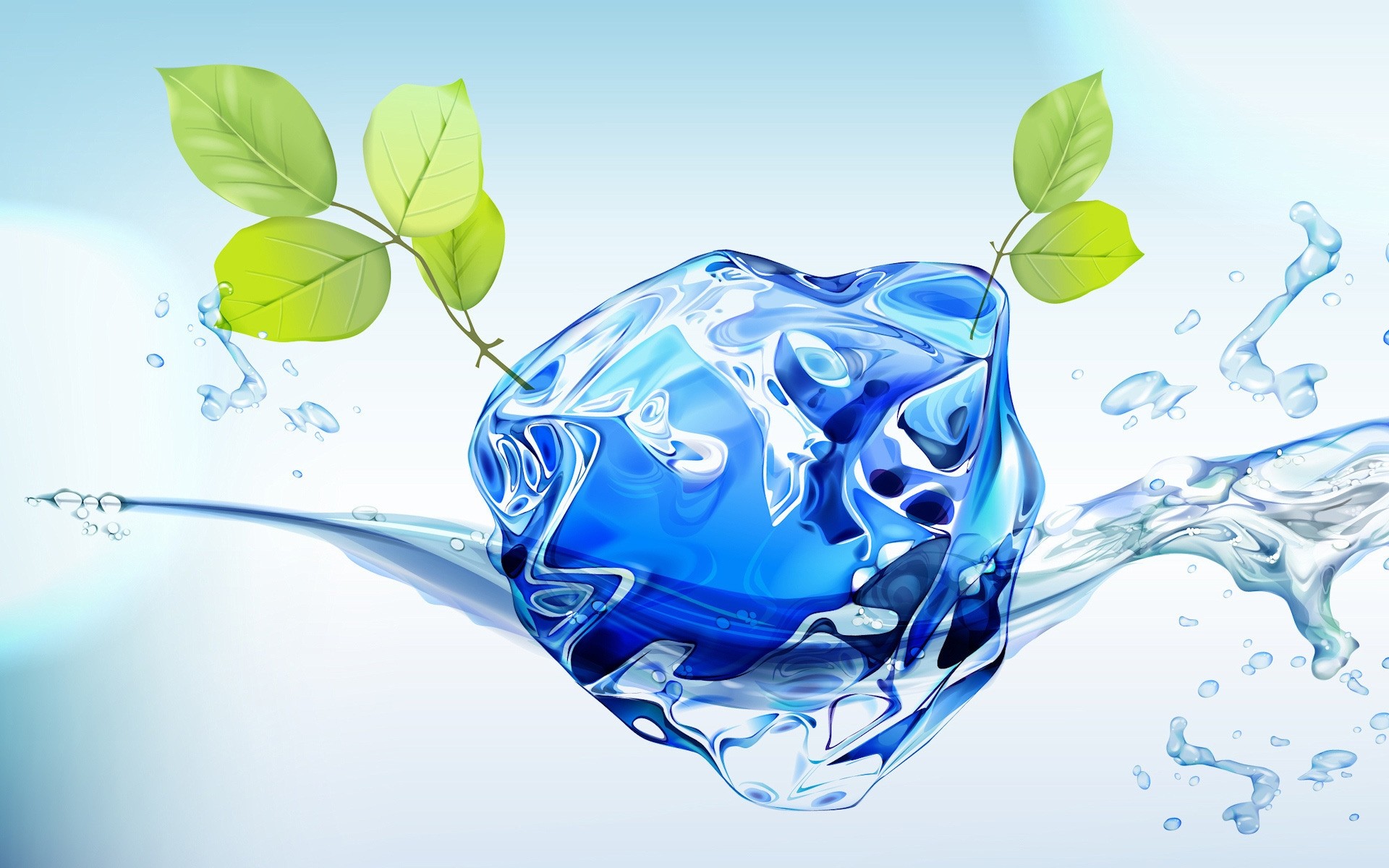 Для чего нужна вода?
Как мы можем повлиять на экологию водоёмов?
Где и как используется вода?
Как происходит круговорот воды в природе?
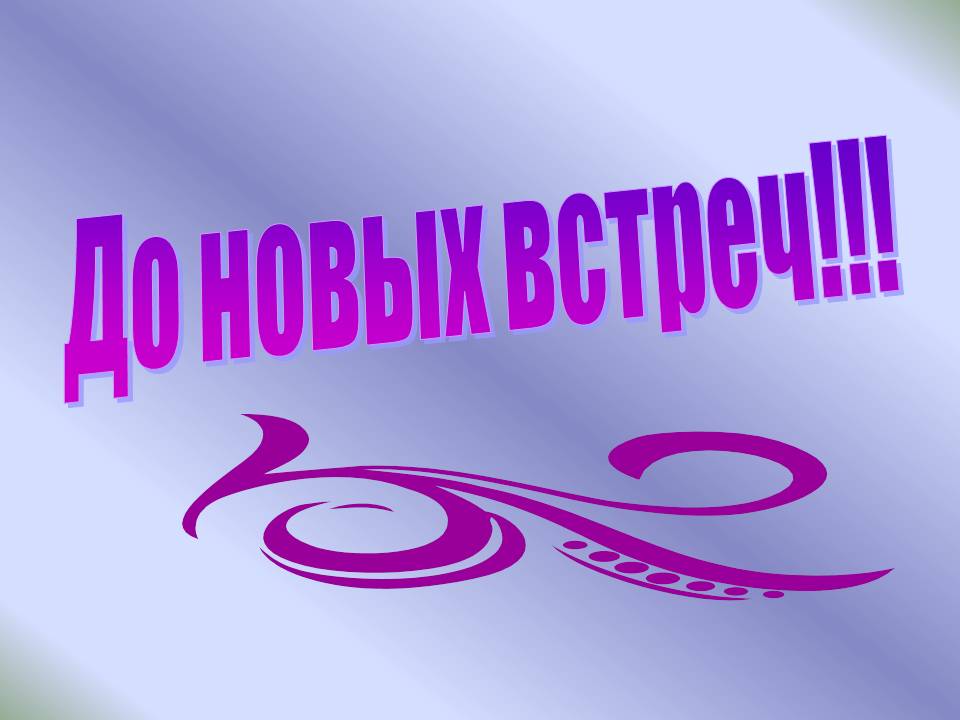